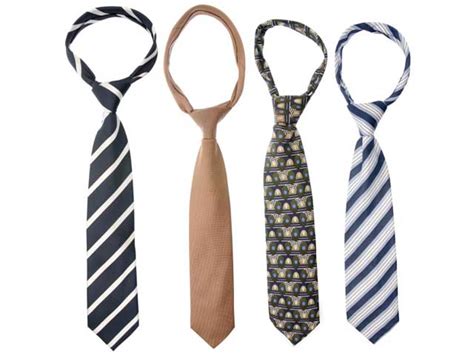 The Tie
-Petar Bičanić, Klara Grgurovac, Katarina Ilić I Karlo Matanović
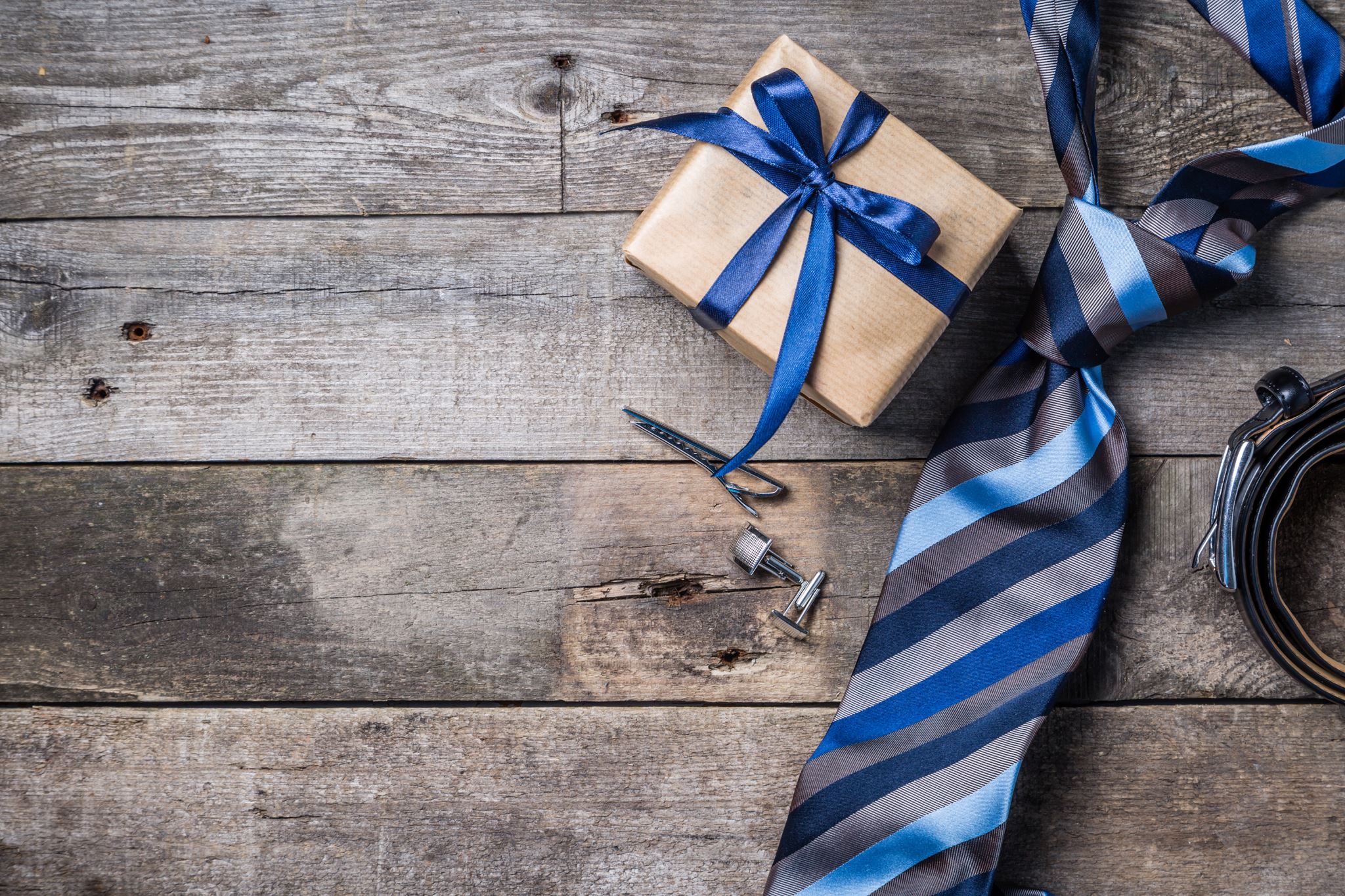 What is a tie?
A tie is a piece of cloth worn for decorative purposes around the neck
It rests under the shirt collar and is knotted at the throat
And often draped down the chest.
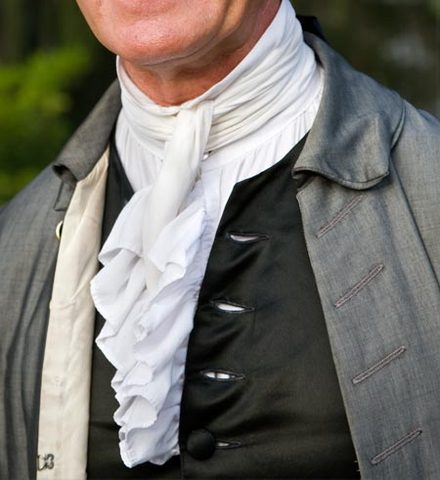 History of the tie
The necktie in Chinese history
In 1974 a tomb of the 1st Emperor of China was discovered
Qin Shih Huang, initially intended to have his army accompany him in the afterlife as protectors. 
Fortunately, his advisors persuaded him to opt for life-sized replicas of his troops.
In 210 BC, upon his death, This terracotta "army" was buried in this manner.. 
Each figurine wore a wrapped neck cloth, marking an early precursor to the modern necktie. 
It appears that Qin Shih Huang's army was the sole group of Chinese individuals known to wear such neck cloths. 
No depictions of Chinese soldiers or the general populace wearing this garment from that era have ever surfaced. 
Historians speculate that these neckties may have served as a symbol of honor for Qin Shih Huang's army.
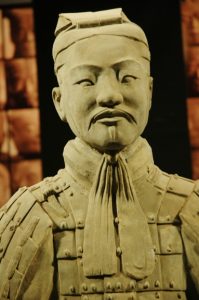 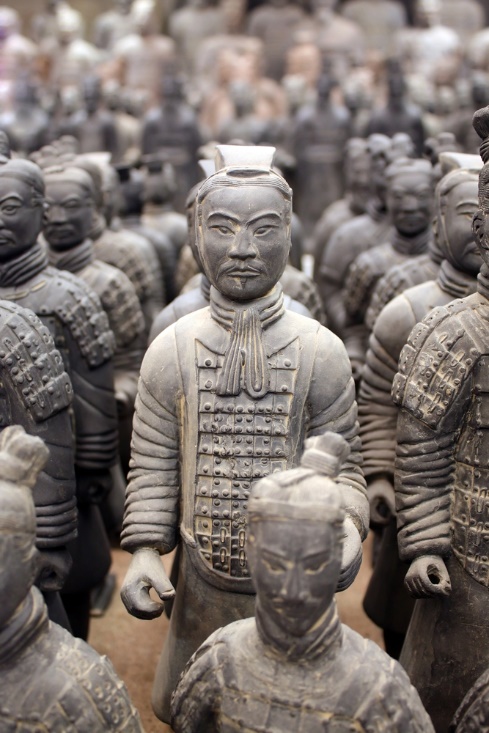 Ancient Rome
Necktie depicted in Trajan's Column in Rome, Italy, during Emperor Trajan's rule from 98 to 117 AD.
Trajan's marble column, built around 113 AD, showcases soldiers wearing various neckwear styles.
Similar to the Chinese case, no records of other Roman soldiers wearing neckties exist from this period.
Neckties on Roman soldiers may have symbolized honor for exceptional fighters.
Chinese use of neckwear predates Roman legions by over 300 years, proving the idea that Romans were the first to wear cravats false.
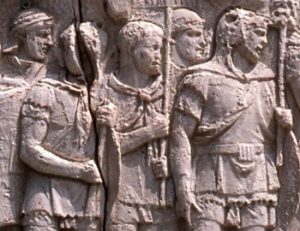 The cravat has its roots in Croatian mercenaries who served in France during the Thirty Years' War (1618-1648). 
These soldiers wore small, knotted neckerchiefs from their homeland, which intrigued the people of Paris. 
The word "cravat" came about due to a linguistic difference between the Croatian and French terms for Croats. 
Louis XIV, a young French king, popularized this fashion by wearing a lace cravat in 1646, setting a trend for the nobility. 
This led to a fashion craze in Europe, where both men and women started wearing neck accessories.
Croatian origins
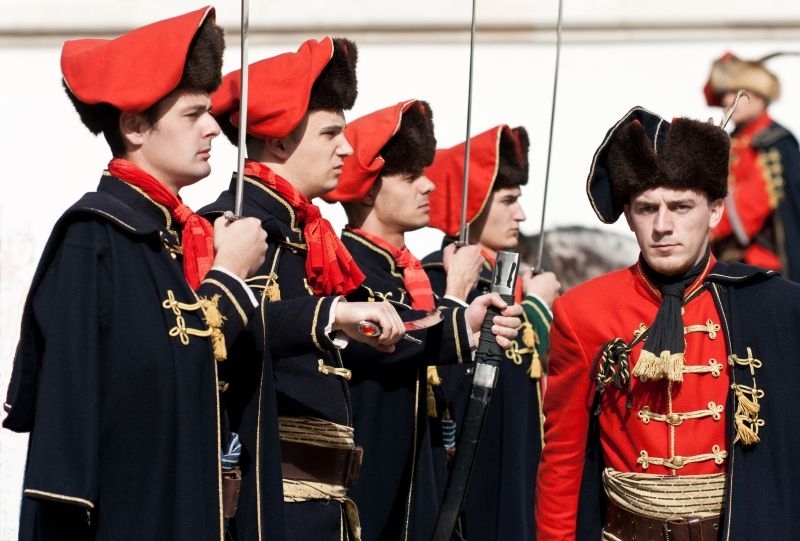 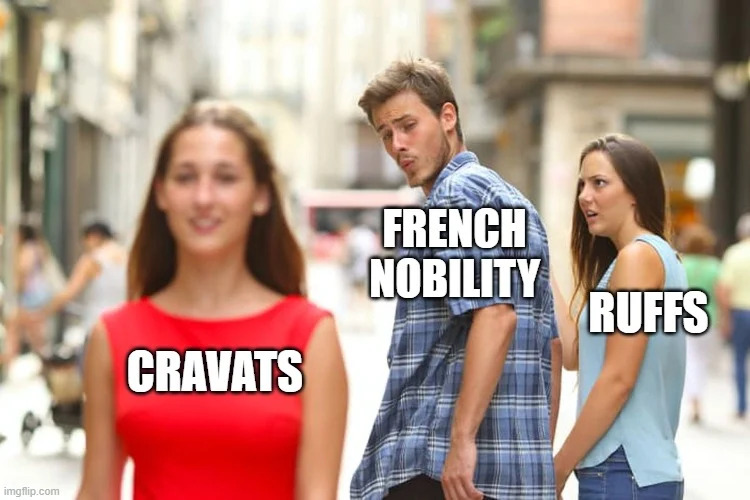 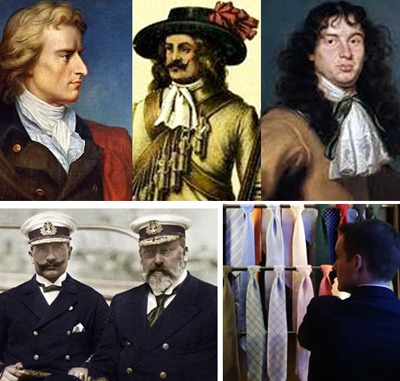 Evolution and Timeline
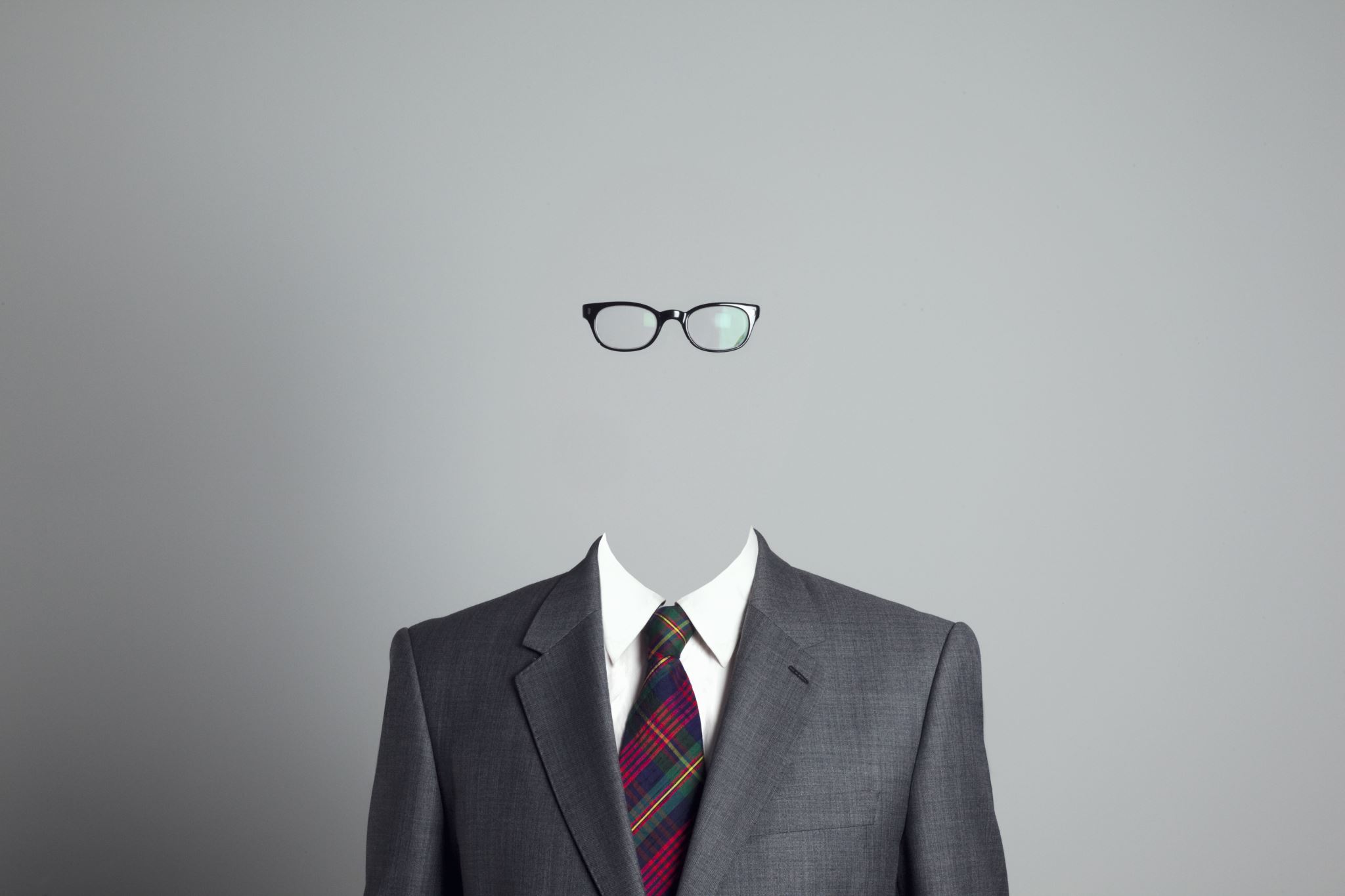 20th century
The early twentieth century witnessed the rise of clerical work and the proliferation of white-collar jobs.
During this era, the necktie transformed into a symbol representing one's occupation and social status.
Wearing a necktie marked a transition from blue-collar labor to white-collar positions, symbolizing a shift in the social hierarchy.
The necktie became a visible indicator that wearers had moved into roles involving intellectual and administrative tasks, distinguishing them from their blue-collar counterparts.
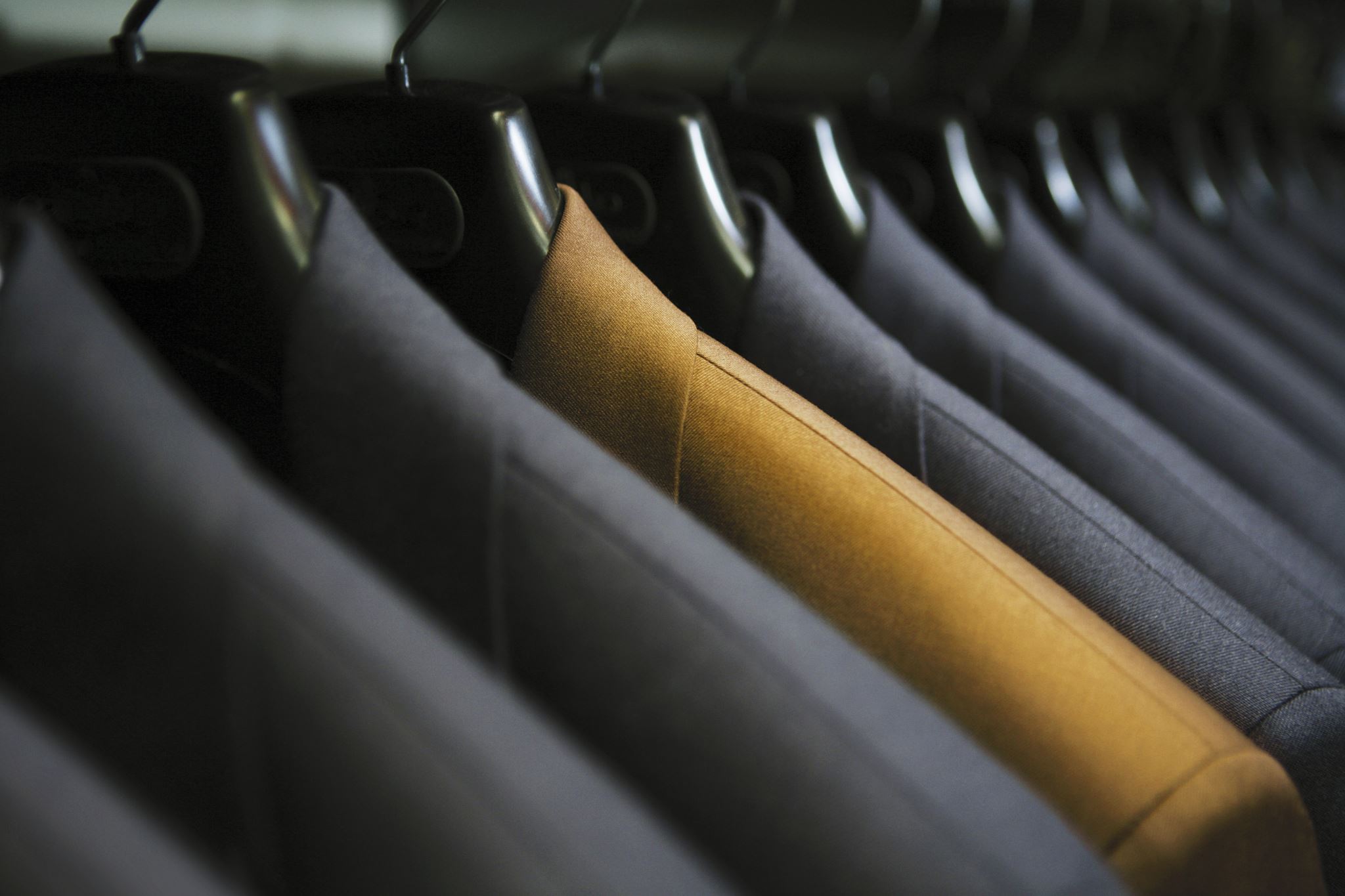 Ties are often used for:
Formal and semi-formal attire
Business and professional settings
Formal events
Weddings
School uniforms (in some cases)
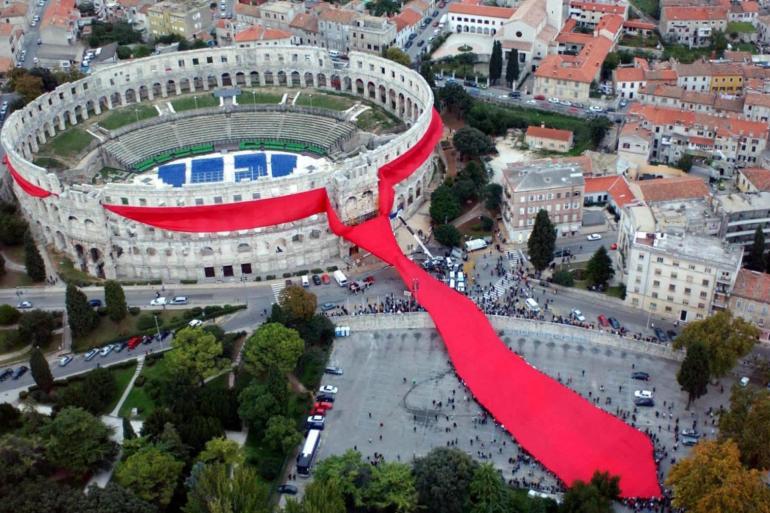 International necktie day
In 2008 Croatian Parliament decided that the “International Cravat Day” is to be celebrated on every October the 18th.
This fun holiday celebrates the ties rich history and role in men's fashion
The picture shows the worlds largest tie tied around the Roman amphitheater in Pula.
Types of ties
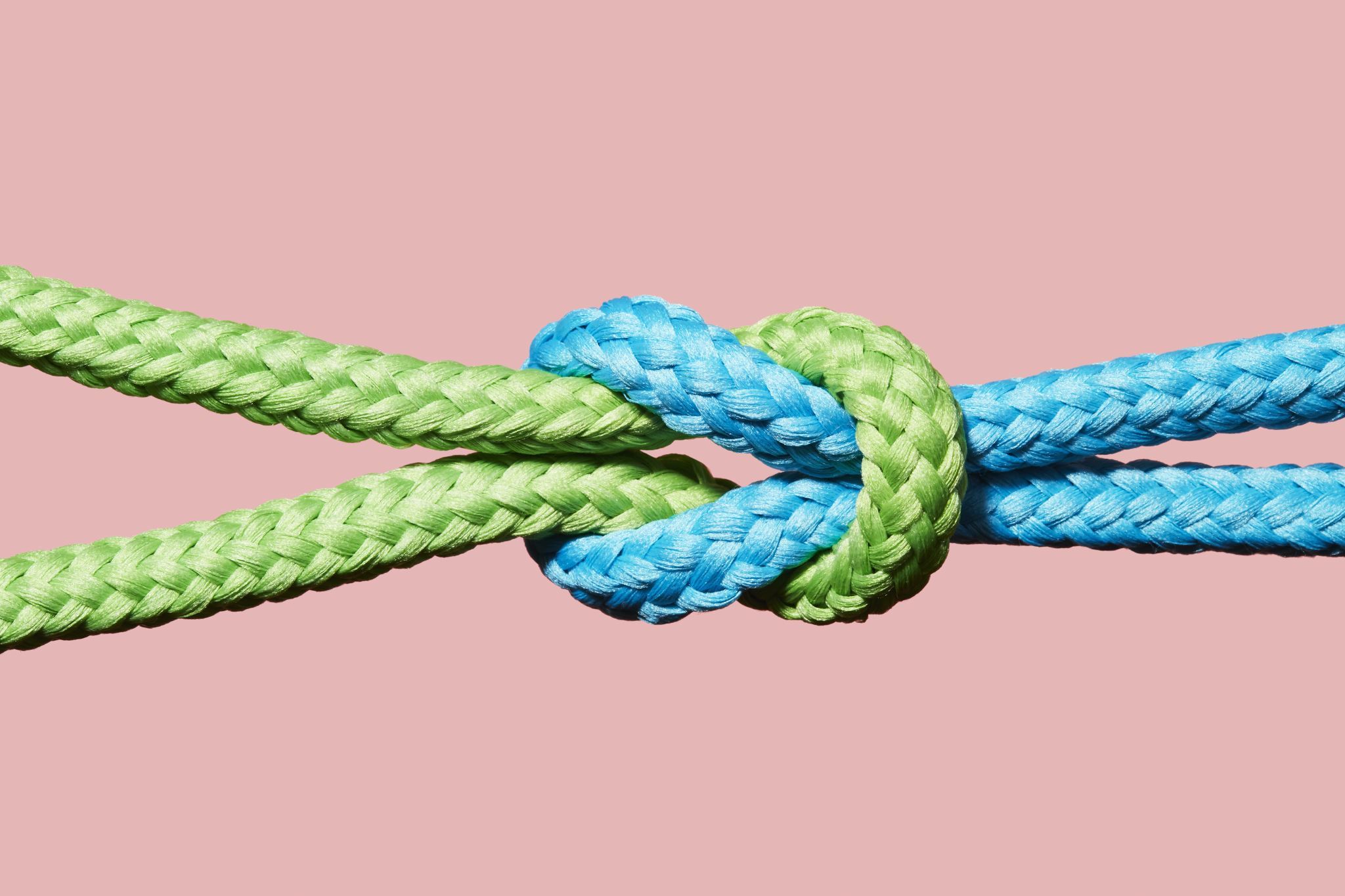 Types of tie knots
The four-in-hand knot, which is often considered the most common tie knot.
The Pratt knot, also known as the Shelby knot.
The half-Windsor knot.
The Windsor knot, which is sometimes redundantly referred to as the "full Windsor" or the "Double Windsor."
Small knot, the smallest possible knot
Nicky knot, very similar to the Pratt knot
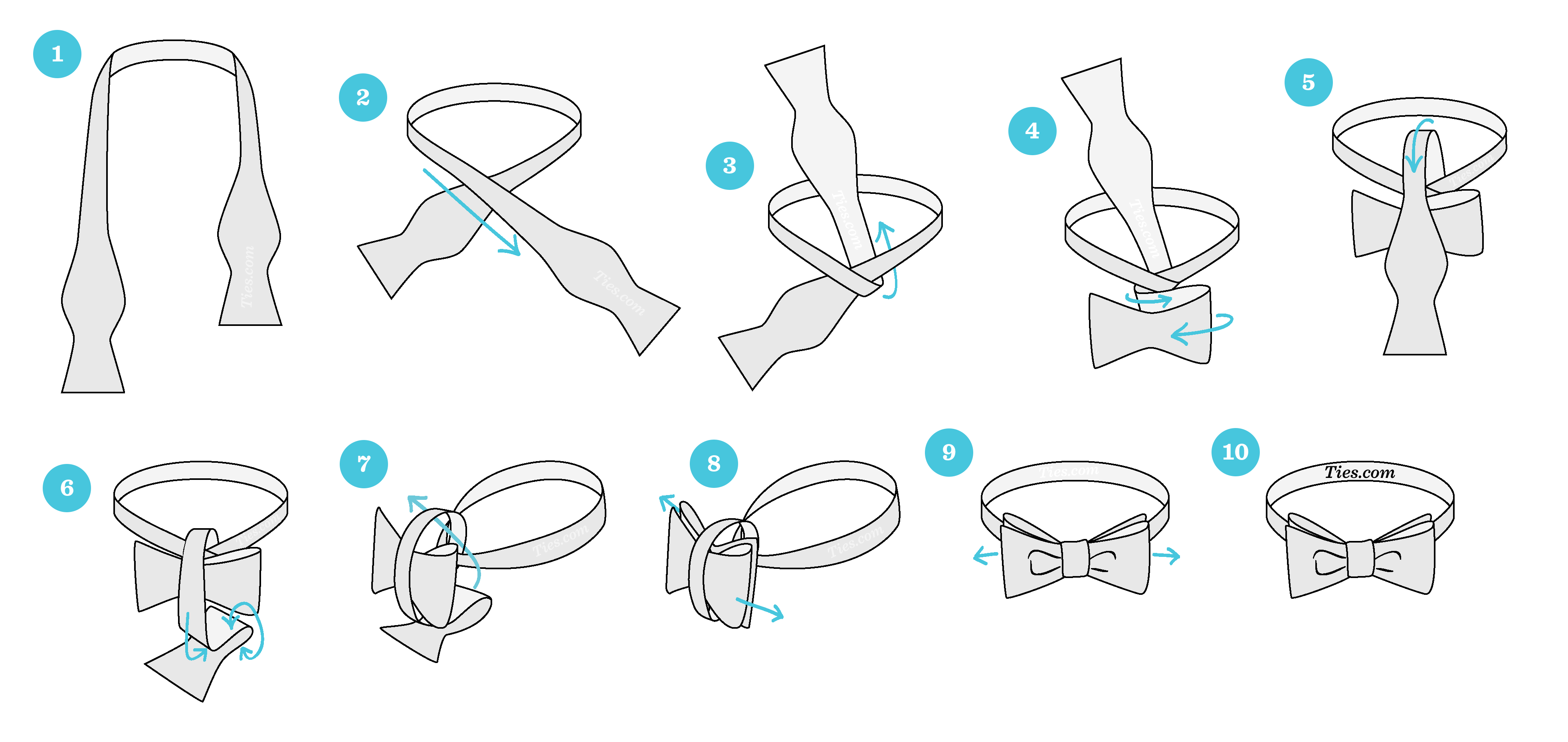 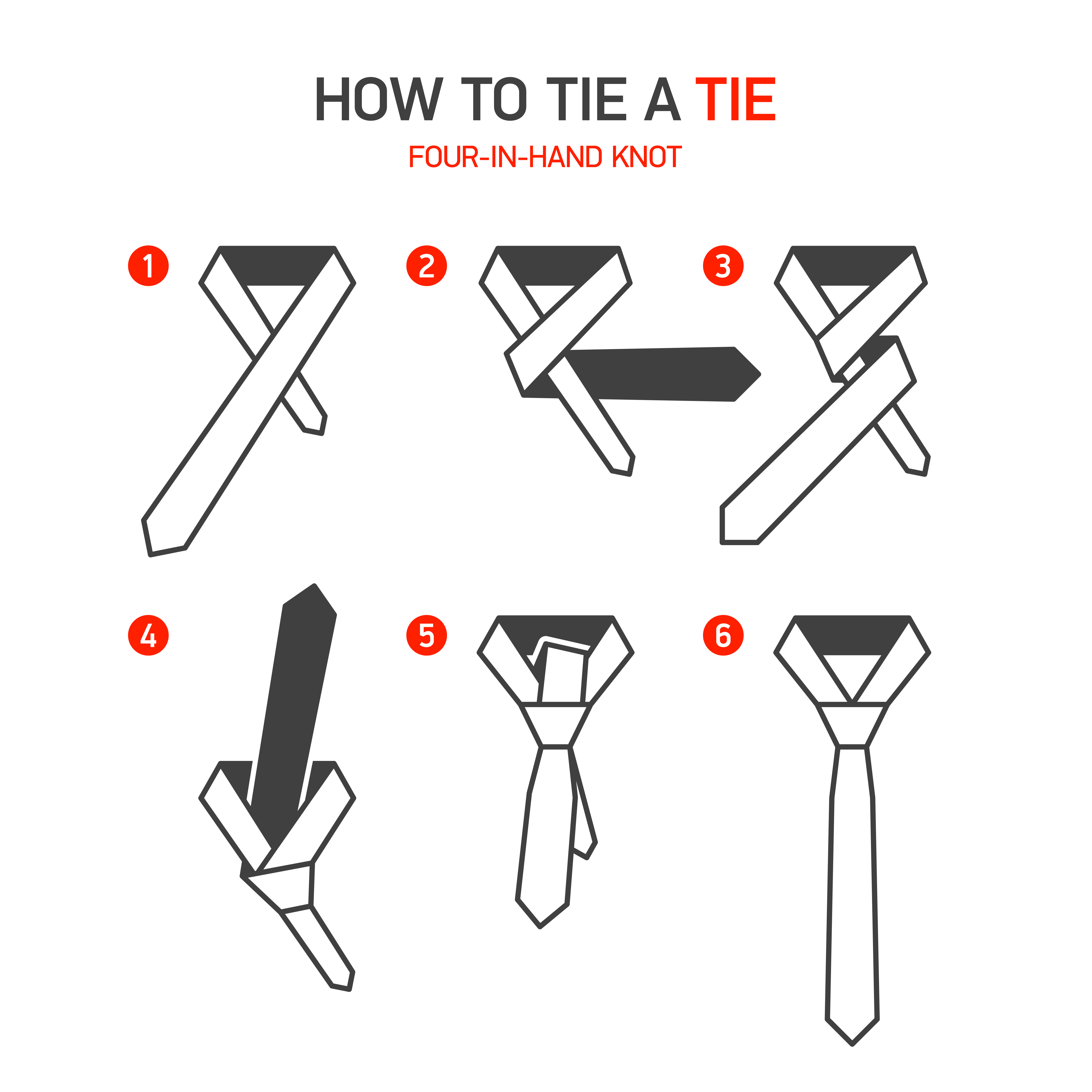 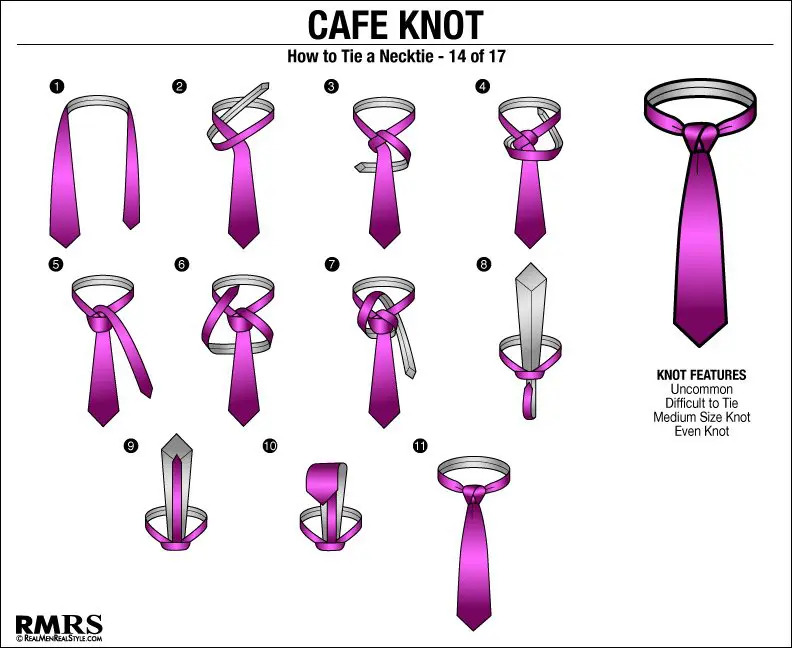 How to tie a tie?
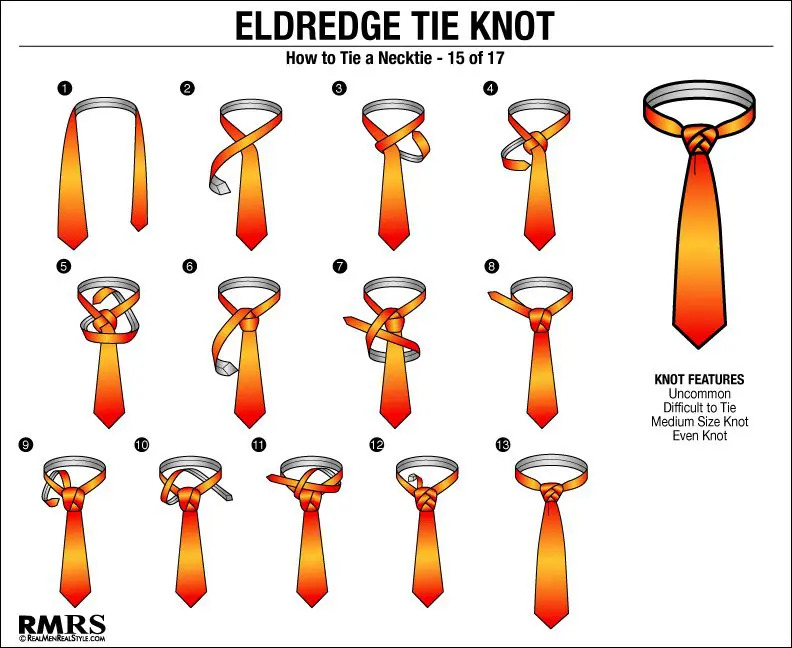 Health and safety hazards of neckties
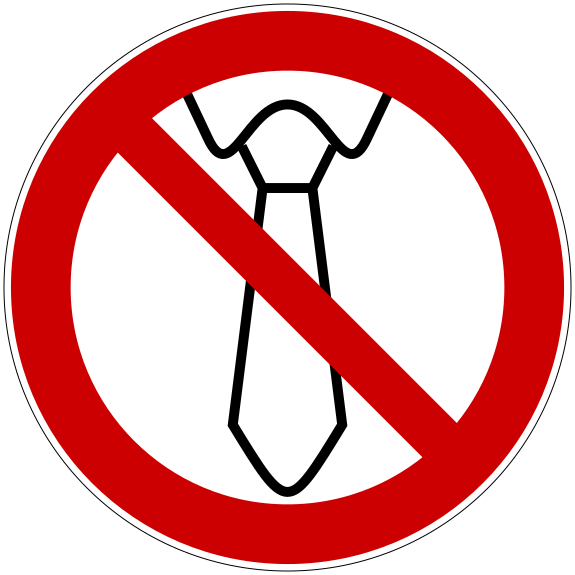 A symbol for not wearing a tie
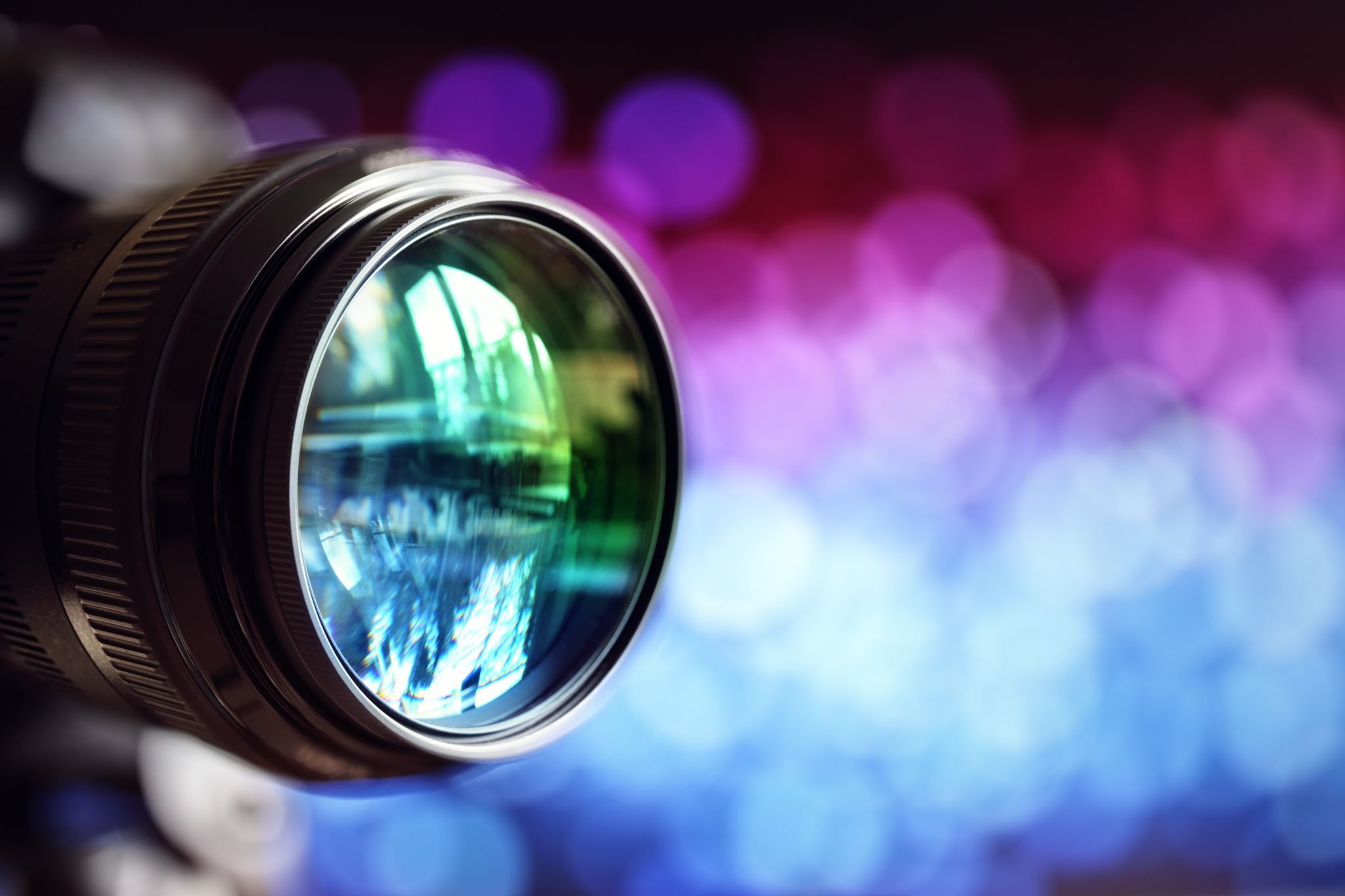 Watch this video
https://youtu.be/o1t6py03K7s?si=-Xn4DoQA-Zbac4PH
Image sources
https://www.traditioninaction.org/Cultural/C044_Tie
https://www.custommadecufflinks.com/tie-history/
https://custommadecufflinks.com/wp-content/uploads/2018/08/Trajans-legionaries-History-of-Ties.jpg
https://www.todayifoundout.com/index.php/2013/03/the-origins-of-the-neck-tie/
https://fr.vikidia.org/wiki/Cravate
http://media.gettyimages.com/photos/portrait-of-louis-xiv-of-france-known-as-louis-the-great-or-the-sun-picture-id164086177?k=6&m=164086177&s=612x612&w=0&h=i58PC-0SgkEoB9kvlBqXY8ODXzL1M_HadktQMeFrA4I=
http://www.plitvicetimes.com/happy-cravat-day-know-modern-necktie-croatian-national-heritage/
https://www.timetoast.com/timelines/history-of-neckties
Image sources
http://www.wedresearch.net/2015/01/grooms-suit-attire.html
http://www.philly.com/philly/news/science/24882_ways_to_tie_your_necktie.html
https://channelsonline.nl/index.php/a-students-guide-to-tying-your-tie/
https://cranach-blog.blogspot.com/2021/07/tie-tie-easy-how-to-tie-bow-tie-step-by.htm
https://www.realmenrealstyle.com/how-to-tie-a-tie/l
https://en.wikipedia.org/wiki/File:DIN_4844-2_D-P027.svg
https://res.cloudinary.com/realcroatia/image/upload/w_770,h_513,c_fill,q_75/Blog_International_cravat_day_2_academia_cravatica_q3luta
Info sources
https://www.todayifoundout.com/index.php/2013/03/the-origins-of-the-neck-tie/
https://en.wikipedia.org/wiki/Necktie
https://custommadecufflinks.com/tie-history/
https://www.scienceabc.com/humans/why-do-people-wear-ties
https://www.realcroatia.com/en/blog/Croatia-international-cravat-necktie-day/